Test N°6
Attention : vous avez droit entre 15 et 30 secondes par calcul.
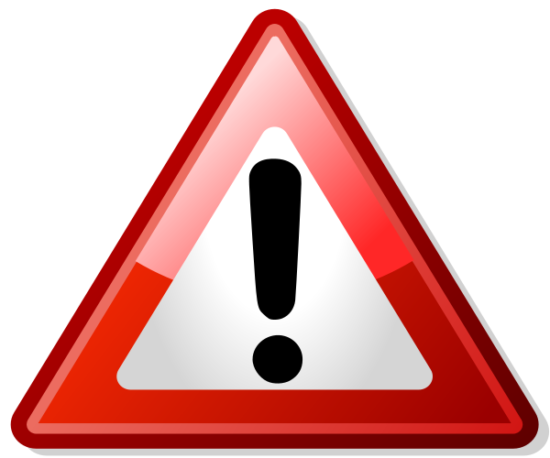 CALCUL 1
Calculer
CALCUL 2
Réduire
9x  8  23x + 12
CALCUL 3
Développer
 5x(2x  8)
CALCUL 4
Calculer 10 % de 158 g
CALCUL 5
Calculer
CALCUL 6
Factoriser
27x3   12x2
CALCUL 7
Donner l’écriture scientifique de
CALCUL 8
Développer et réduire
(8x  3)(5x  2)
CALCUL 9
Quels sont le quotient et le reste dans la division euclidienne de 66 par 8 ?
CALCUL 10
Calculer
FIN DU TEST